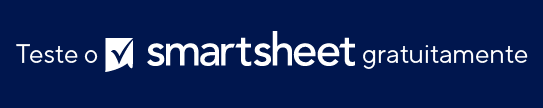 MODELO DE GRÁFICO DE MARCOS DE GERENCIAMENTO DE PROJETO
MARCO 1
MARCO 2
MARCO 3
MARCO 4
MARCO 5
MARCO 6
MARCO 7
MARCO 8
MARCO 9
MARCO 10
MARCO 11
Descrição
Descrição
Descrição
Descrição
Descrição
Descrição
Descrição
Descrição
Descrição
Descrição
Descrição
PREPARAÇÃO DO PROJETO
1
2
3
4
5
6
7
8
9
10
11
PRAZO FINAL
PRAZO FINAL
PRAZO FINAL
PRAZO FINAL
PRAZO FINAL
PRAZO FINAL
PRAZO FINAL
PRAZO FINAL
PRAZO FINAL
PRAZO FINAL
PRAZO FINAL
00/00/0000
00/00/0000
00/00/0000
00/00/0000
00/00/0000
00/00/0000
00/00/0000
00/00/0000
00/00/0000
00/00/0000
00/00/0000
PROJETO CONCLUÍDO
EXEMPLO DE GRÁFICO DE MARCOS DE GERENCIAMENTO DE PROJETO
MARCO 1
MARCO 2
MARCO 3
MARCO 4
MARCO 5
MARCO 6
MARCO 7
Aprovação das partes interessadas
Compartilhar/apresentar o projeto aos membros da equipe
Testes de versão beta 1.0
Aprovação do plano financeiro
Atribuir tarefas
Testes de versão beta 2.0
Lançamento
PREPARAÇÃO DO PROJETO
1
2
3
4
5
6
7
PRAZO FINAL
PRAZO FINAL
PRAZO FINAL
PRAZO FINAL
PRAZO FINAL
PRAZO FINAL
PRAZO FINAL
00/00/0000
00/00/0000
00/00/0000
00/00/0000
00/00/0000
00/00/0000
00/00/0000
PROJETO CONCLUÍDO